情報モラル教育
第16話 SNSでの情報発信
16. SNSでの情報発信
鳴門くんはSNSで、「動物園からライオンが脱走した」というニュースを見つけました。
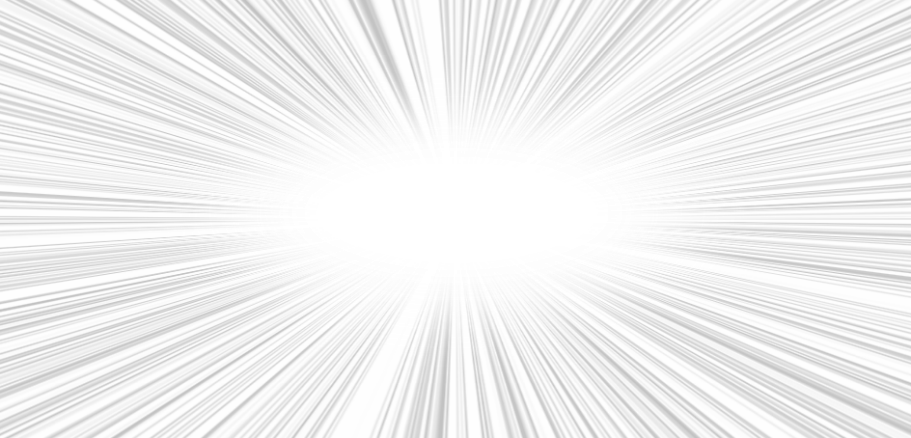 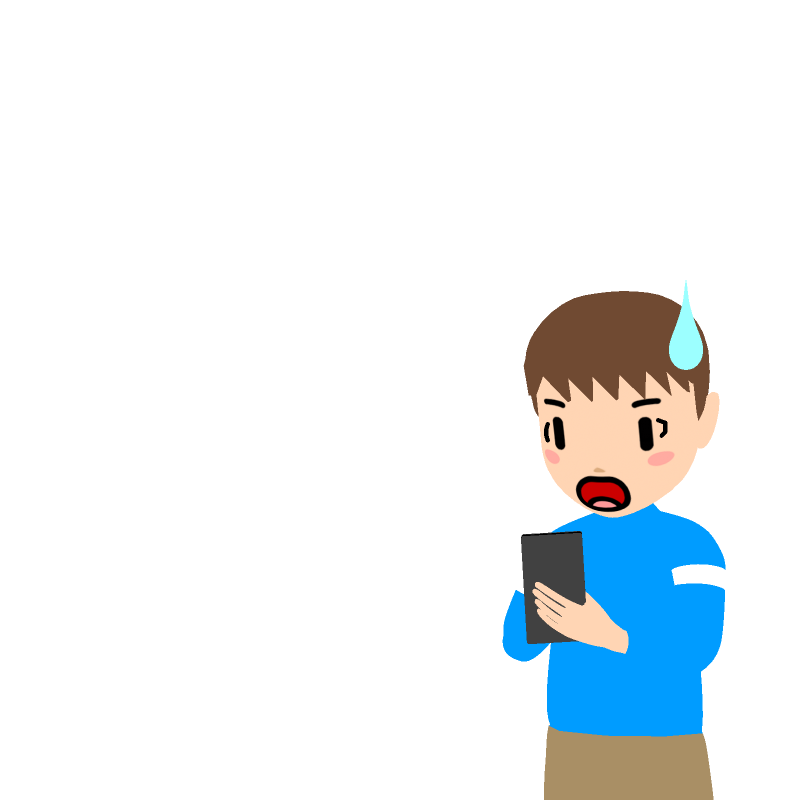 大変だ！
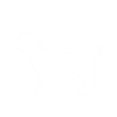 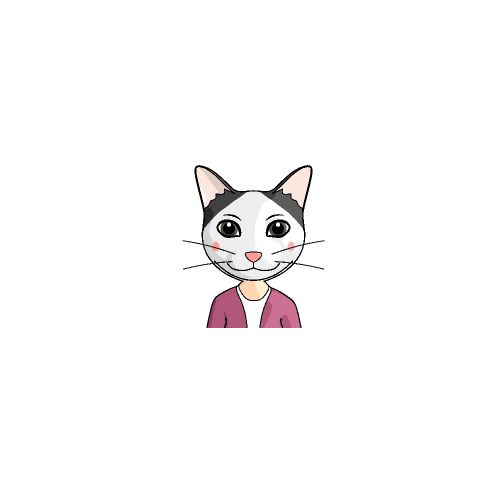 近所の動物園から
ライオンがにげたん
だって！
気をつけて！
鳴門（なると）くん
16. SNSでの情報発信
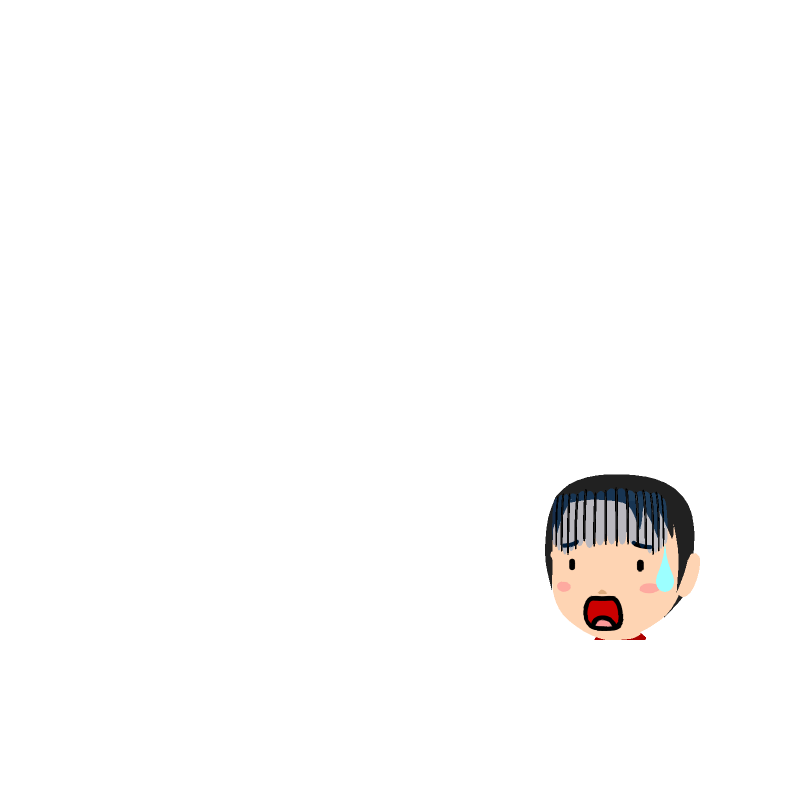 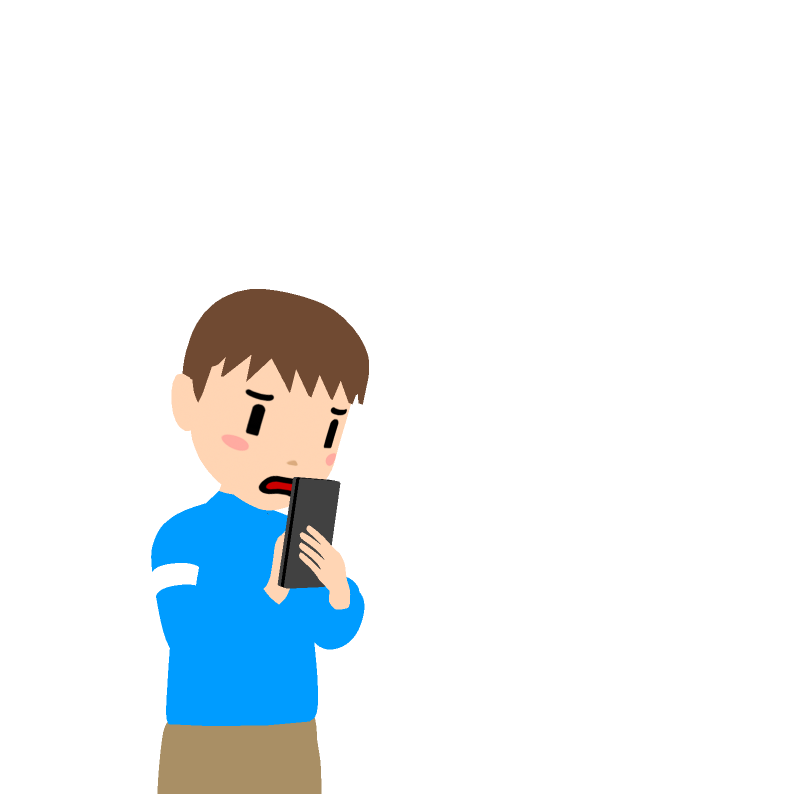 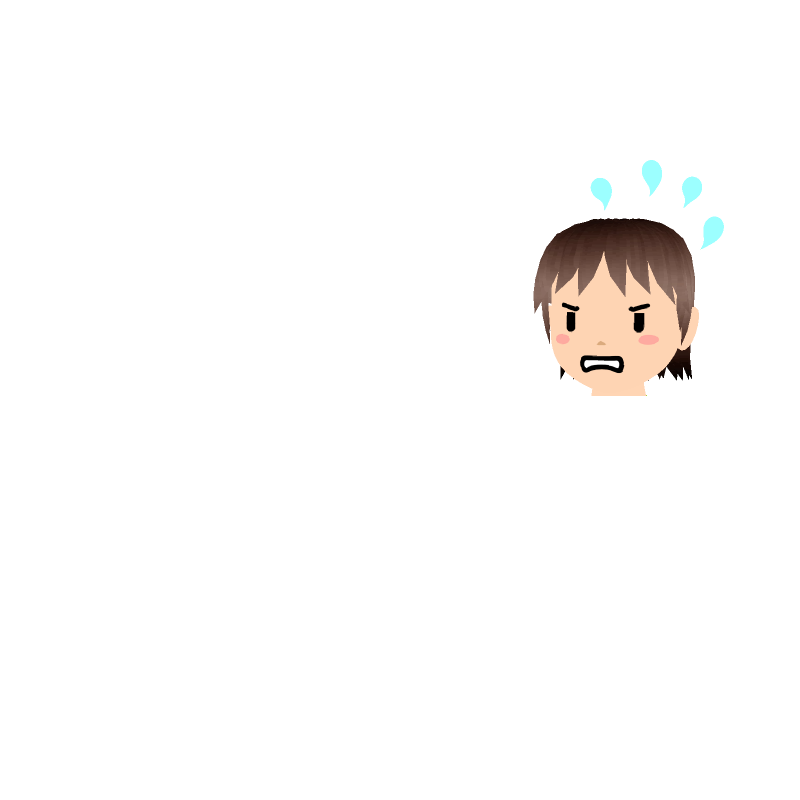 おどろいた鳴門くんは、お友達にもそのニュースを送りました。
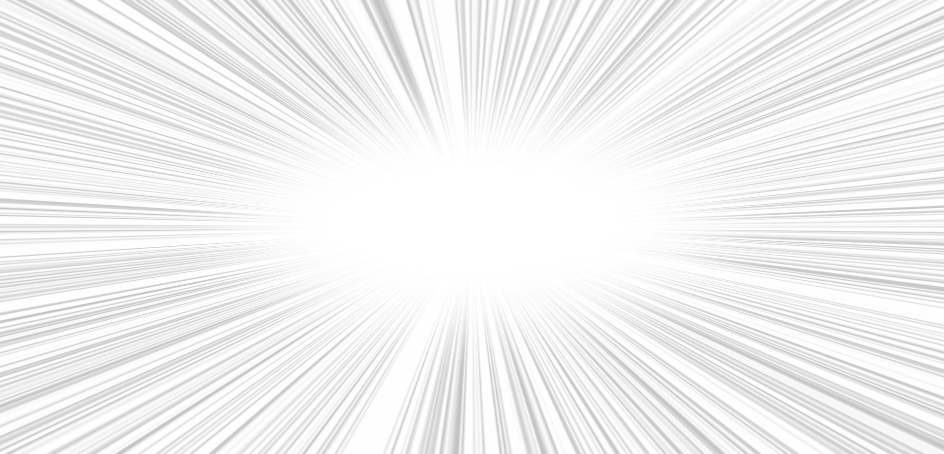 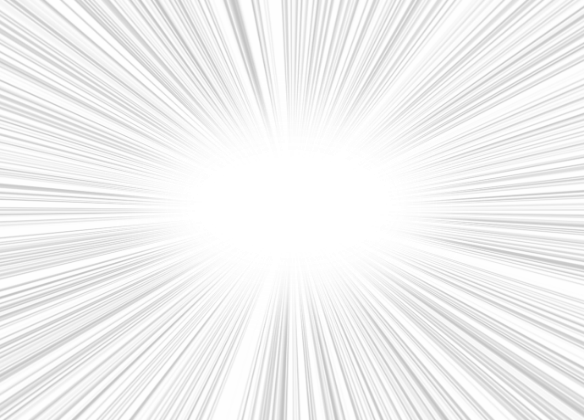 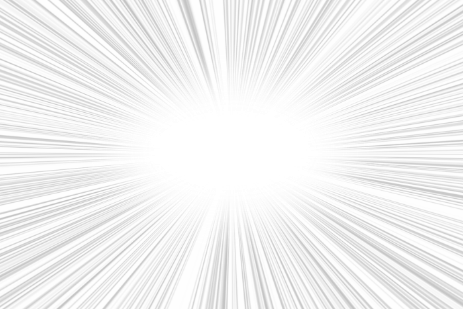 ライオンが
脱走したって！
やばいじゃん
マジで！？
16. SNSでの情報発信
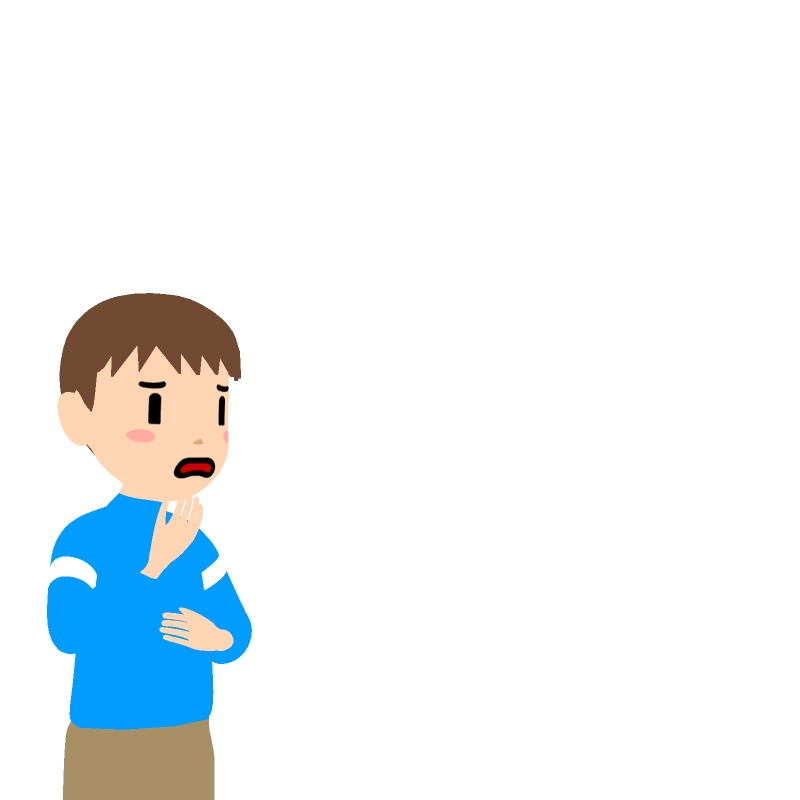 しかし、そのニュースはうそでした。
次の日、テレビで動物園の人が「うそのニュースが広まっていて、とても迷惑だ」と怒っているのを見て、
鳴門くんは落ち込んでしまいました。
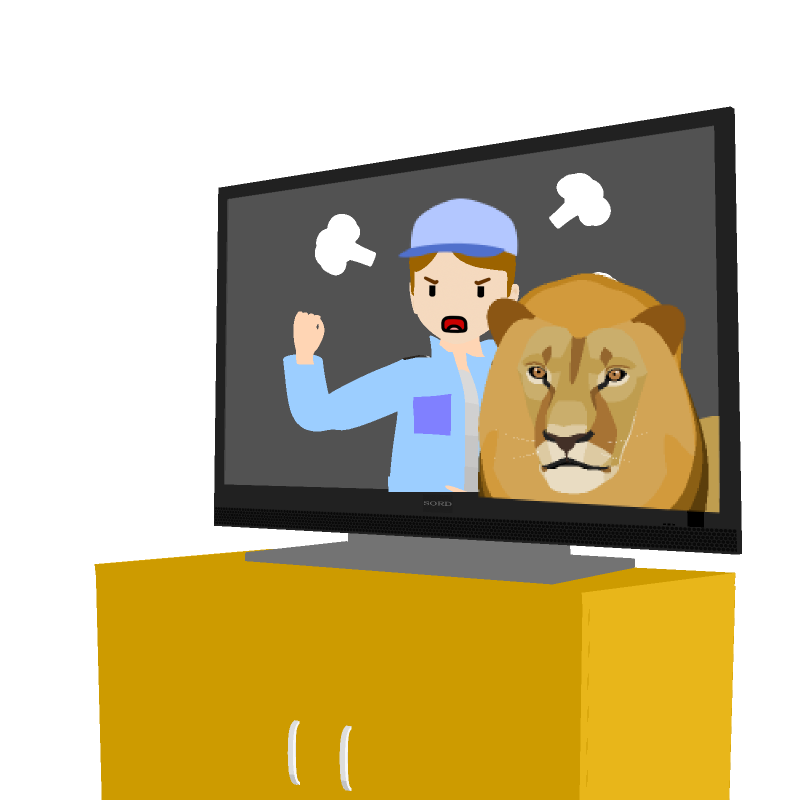 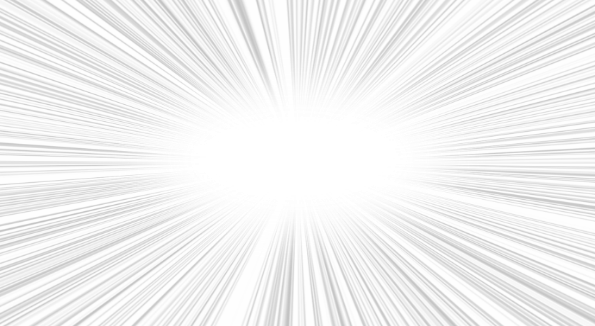 困っています！
ぼくも
広めちゃった・・・
16. SNSでの情報発信
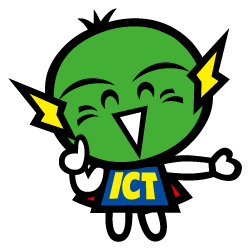 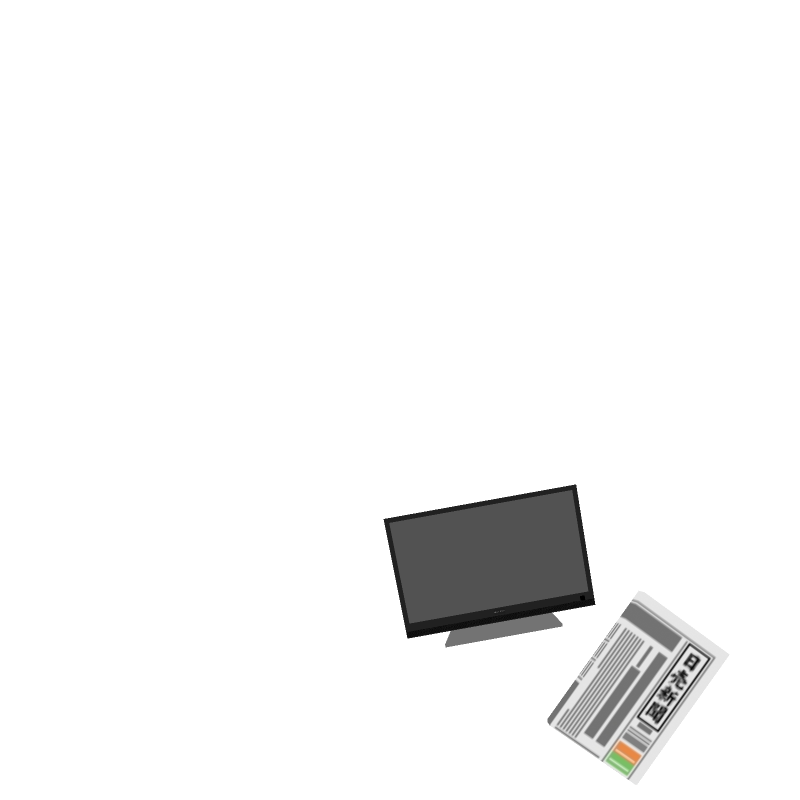 何がいけなかったのか
一緒に考えてみよう！
悪ふざけ
SNSなどに流れるニュースには「うそ」が混ざっていることがあります。うそのニュースは、悪ふざけなどを目的に作られていて、読んだ人を不安にさせるような内容のものが多いため、広まりやすく、大きなさわぎになったり、色々な人に迷惑をかけたりします。
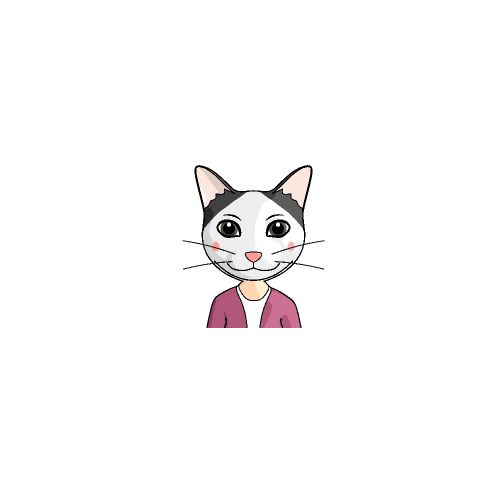 今週中に
98パーセントの確率で大地震が来るんだって！
アクセス数
アップ
NEWS
特に、本当に事故や災害があった時、うそのニュースを信じて行動してしまったり、お友達に伝えてしまえば、自分も、みんなも危険な目にあうかもしれません。
ニュースなどを広める前には、必ず、テレビ局や新聞社など
信頼できるところが伝えている情報を確認するようにしましょう。
16. SNSでの情報発信
SNSはとても便利なものですが、うその情報があることを忘れてはいけません。
正しい情報かどうか、家の人や学校の先生にも確認してもらうようにしましょう。
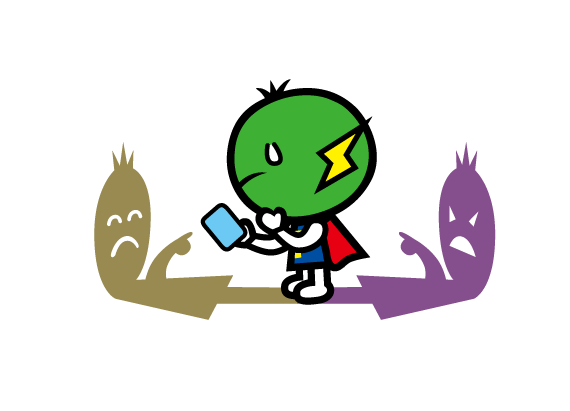 ？
？
うそのニュースに注意しよう！